MATH 1314
Lesson 6: Derivatives
The Tangent Line Question
Secant Line to Tangent Line
https://www.desmos.com/calculator/bxk8b4uotw
Popper 2:
Rules for Finding Derivatives
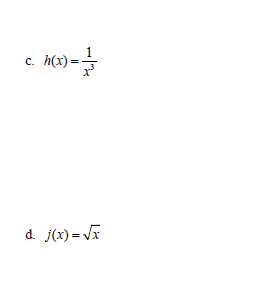 The Second Derivative
f’(x)
f’’(x)

Or

Derivative(f(x))
Derivative(f(x),2)
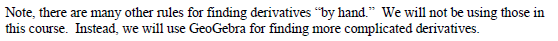 Popper 3:
Popper 3…continued: